Colors
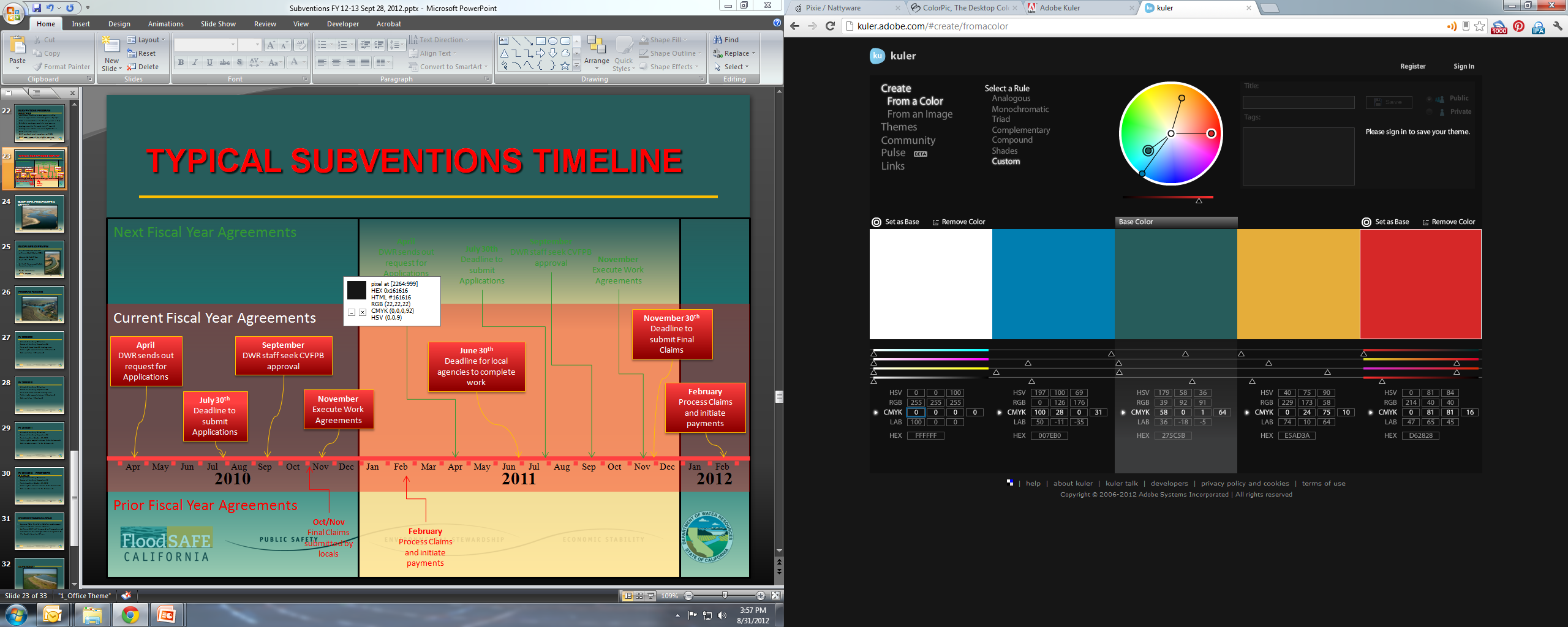 DELTA LEVEES MAINTENANCE SUBVENTIONS PROGRAM
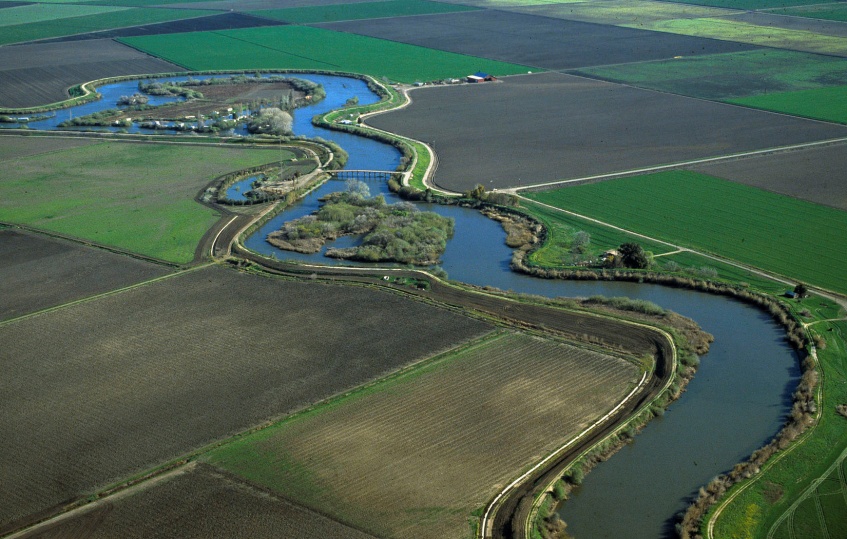 Sandi Maxwell, P.E.
Presented at the
Central Valley Flood Protection Board
Sacramento, California

August 26, 2016
Why are we here today?
Describe our 2016 Guideline Update process
Request adoption of the Delta Levees Maintenance Subventions 2016 Guidelines
Request approval of the Subventions Program  Fiscal Year 2016/2017 funding plan in the amount of $12 million
Request authorization for DWR to proceed with preparation and circulation of the Subventions Program work agreements for signature by the Board’s Executive Officer
Update Process
2011
September 23, 2011 
      CVFPB adopted update to the 2007 Subventions Guidelines
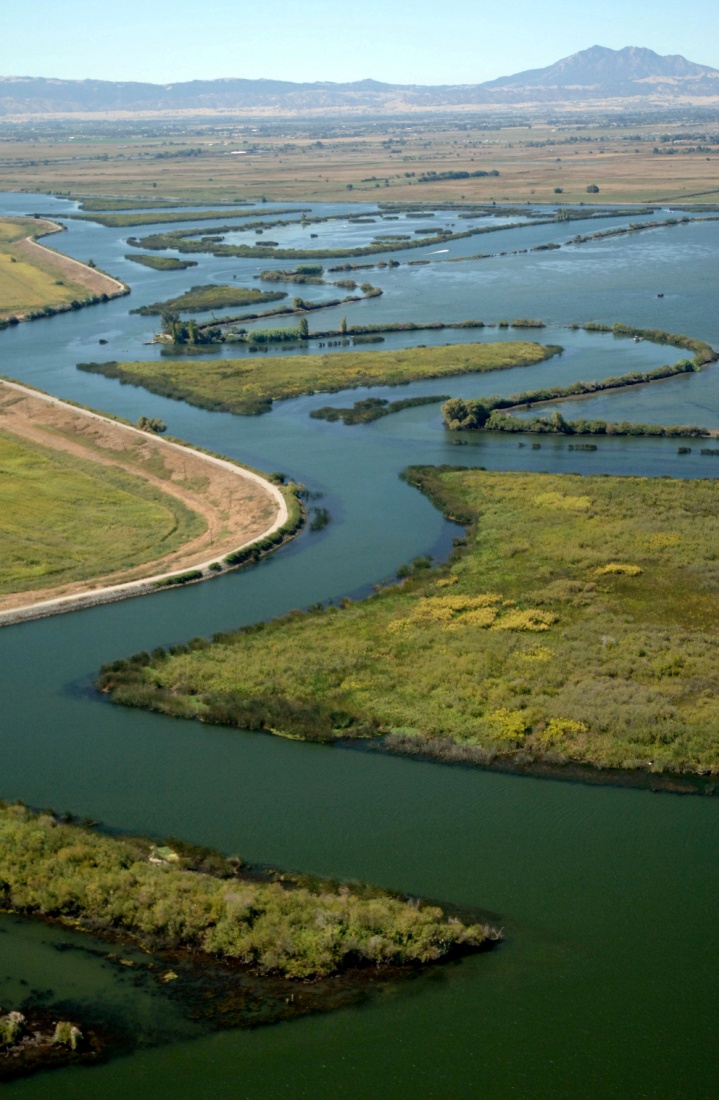 2015
Coordinated with Stakeholders before guideline release
September 30, 2015 - posted Guidelines on DWR website and informed stakeholders 
Public Meetings
Extended comment period to 61 days 
Comments due December 1, 2015
2016
Posted Comments and Response to Comments on DWR website on  February 10, 2016
Sought CVFPB approval June 24, 2016
Met with stakeholders July 20, 2016
Seek CVFPB approval August  26, 2016
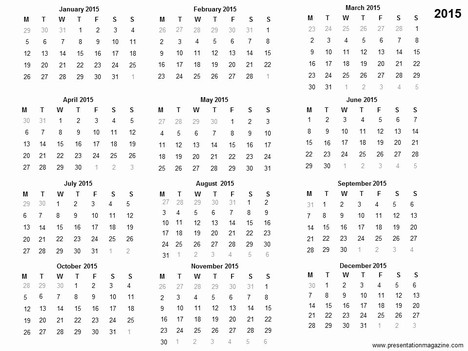 Guidelines update start
1st dedicated Delta engineer stakeholder meeting
Agency stakeholder meetings
2015
Public comment period
30 day public comment extension granted
Comments & responses posted to website and announced at DLHAC
DLHAC (18)
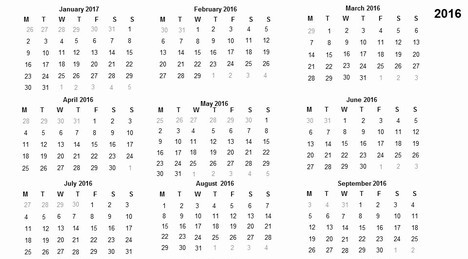 Meeting with CVFPB Subcommittee
First request to CVFPB for guidelines update approval
2016
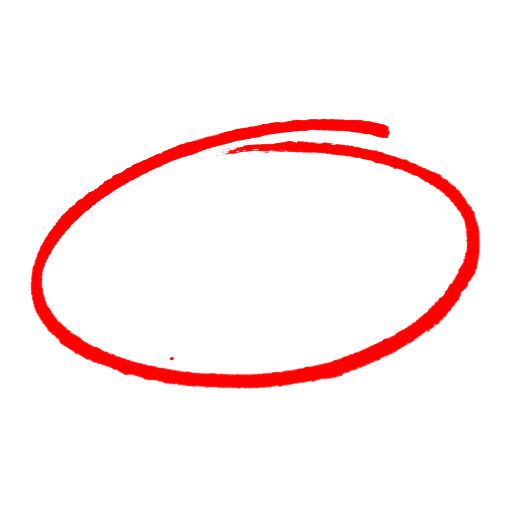 2nd dedicated Delta engineer meeting at Board request
2nd request to the CVFPB for guidelines update approval
2016 SUBVENTIONS DRAFT GUIDELINES OUTREACH SUMMARY
QUESTIONS?
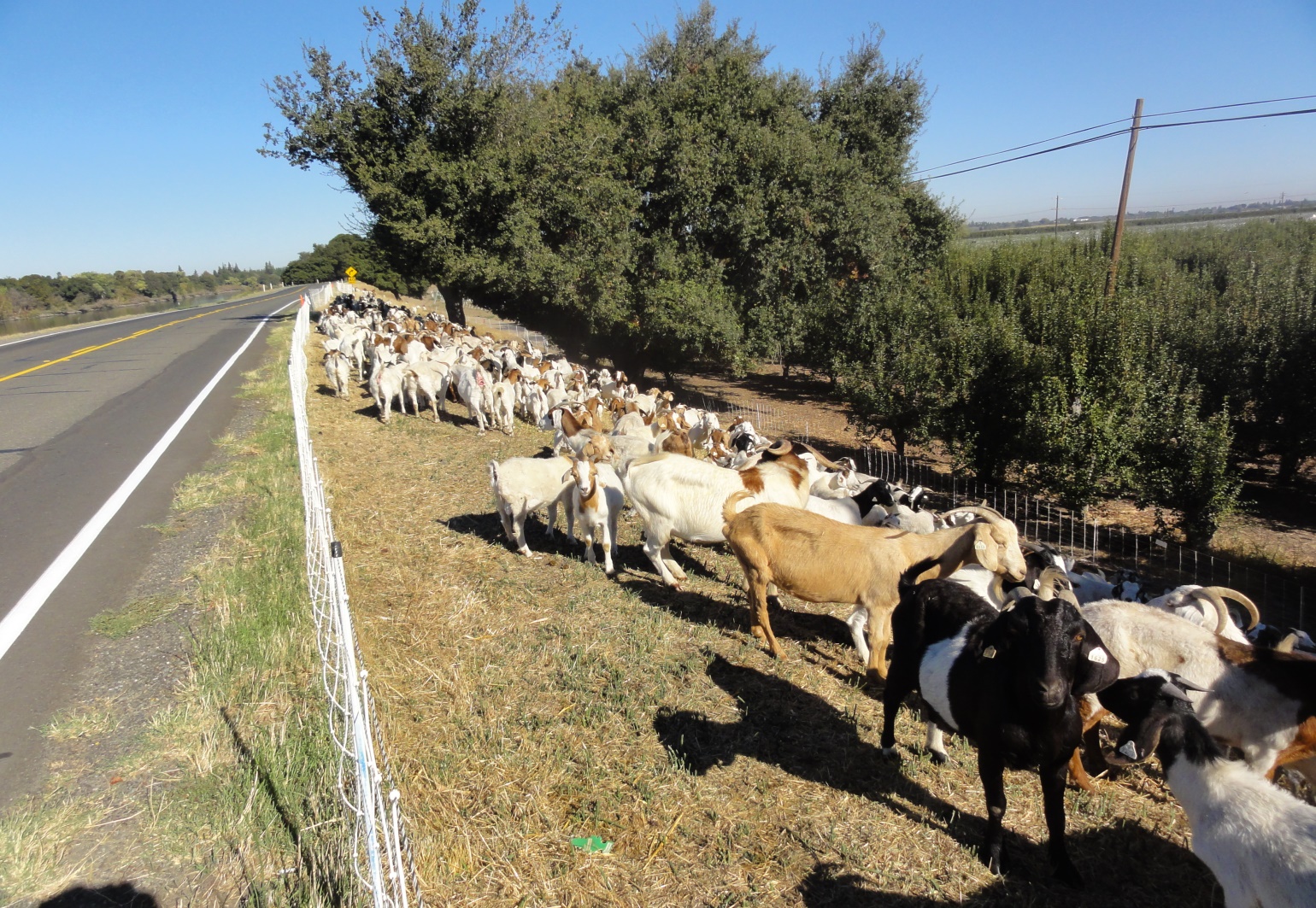 2016 Guidelines
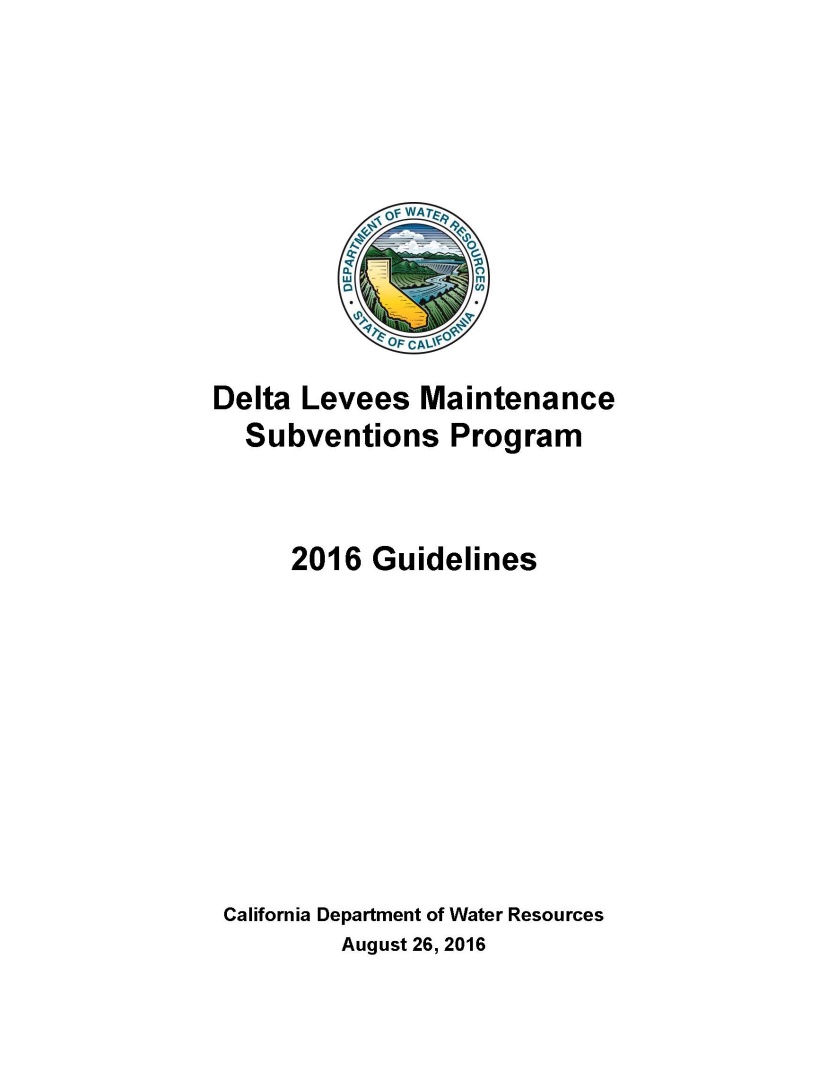 Authorized by CA Water Code §12984

Guide the administration of the Subventions Program
Why update the Guidelines?
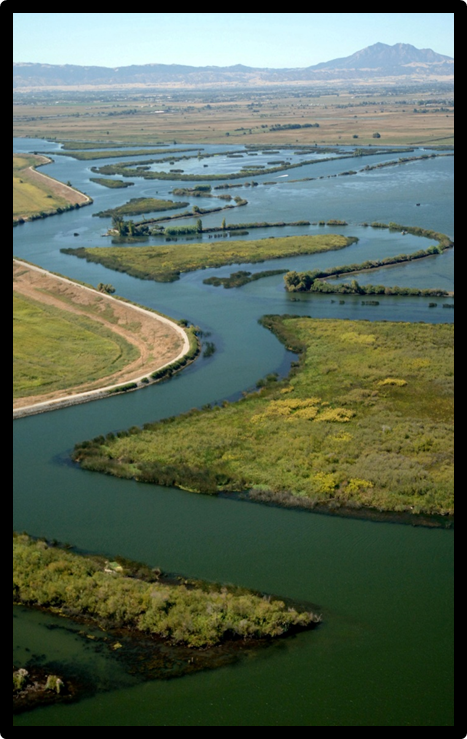 To incorporate legislative changes 

To clarify the 2011 Guidelines

To address recent issues and concerns

To improve the program
Accomplishments
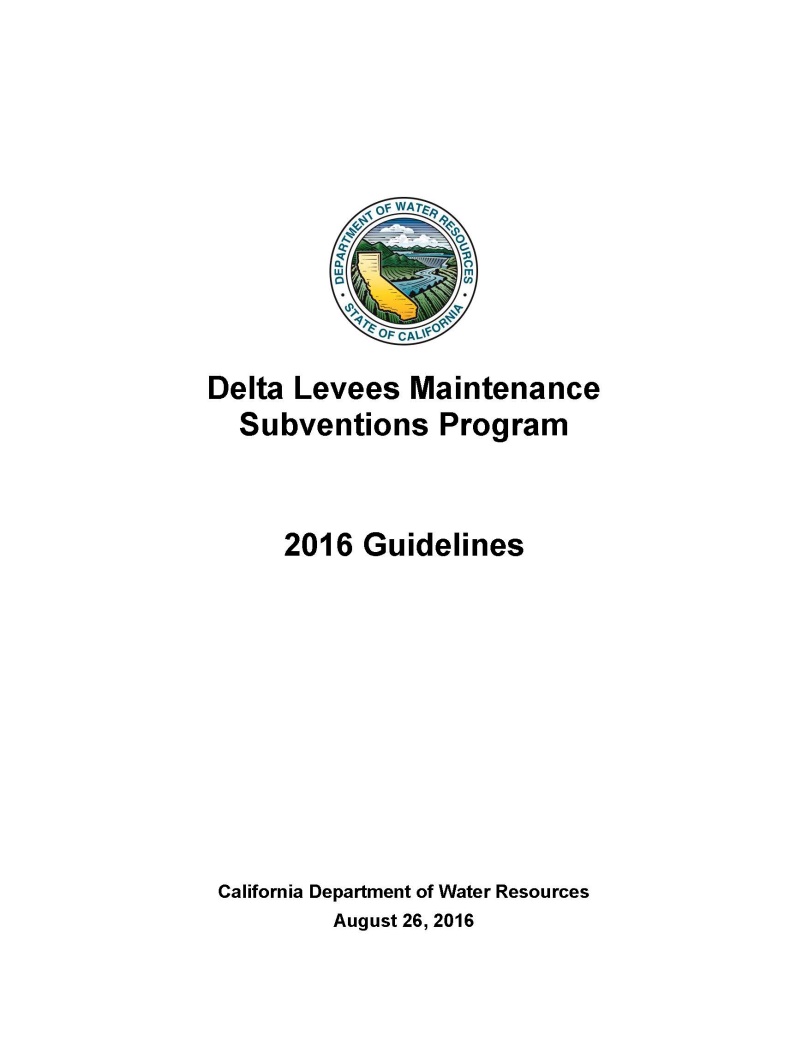 Incorporate Legislative changes

Improve financial accountability

Ensure that State funds are     spent appropriately

Improve requirements to ensure no net loss of habitat

Clarify program requirements
QUESTIONS?
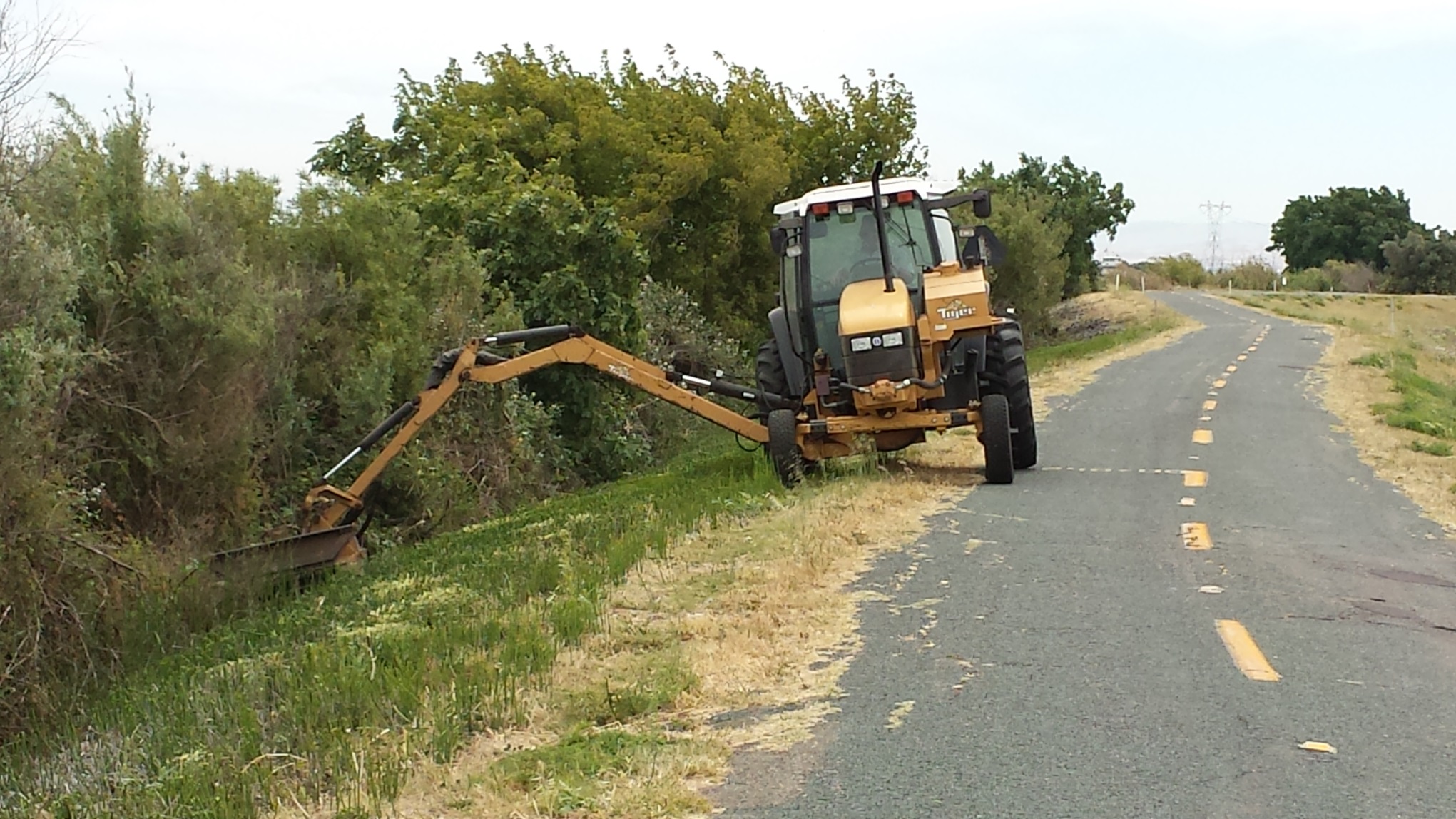 Staff Recommendations
DWR staff recommend the Board:
Adopt the Delta Levees Maintenance Subventions 2016 Guidelines.
Funding FY 2016-2017
HELPING THE DELTA
Subventions Program
Priority of Funding
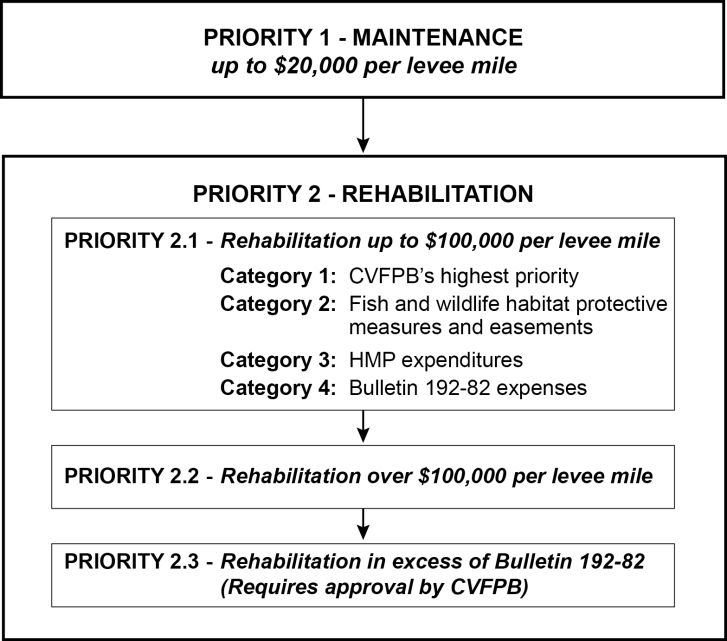 Program Funding
Fiscal Year 2014/2015 Details
Program Funding
Proposition 84 and 1E Funding
Program Funding
Fiscal Year 2015/2016 Details
Approved funding - $12 million
Source of funding – Proposition 1E 
Executed Work Agreements – 71 
Final Claims due November 1, 2016
Program Funding
Proposed Funding for Board Approval
Fiscal Year 2016/2017
Proposed funding decided based on past funding and through discussion with stakeholders.
QUESTIONS?
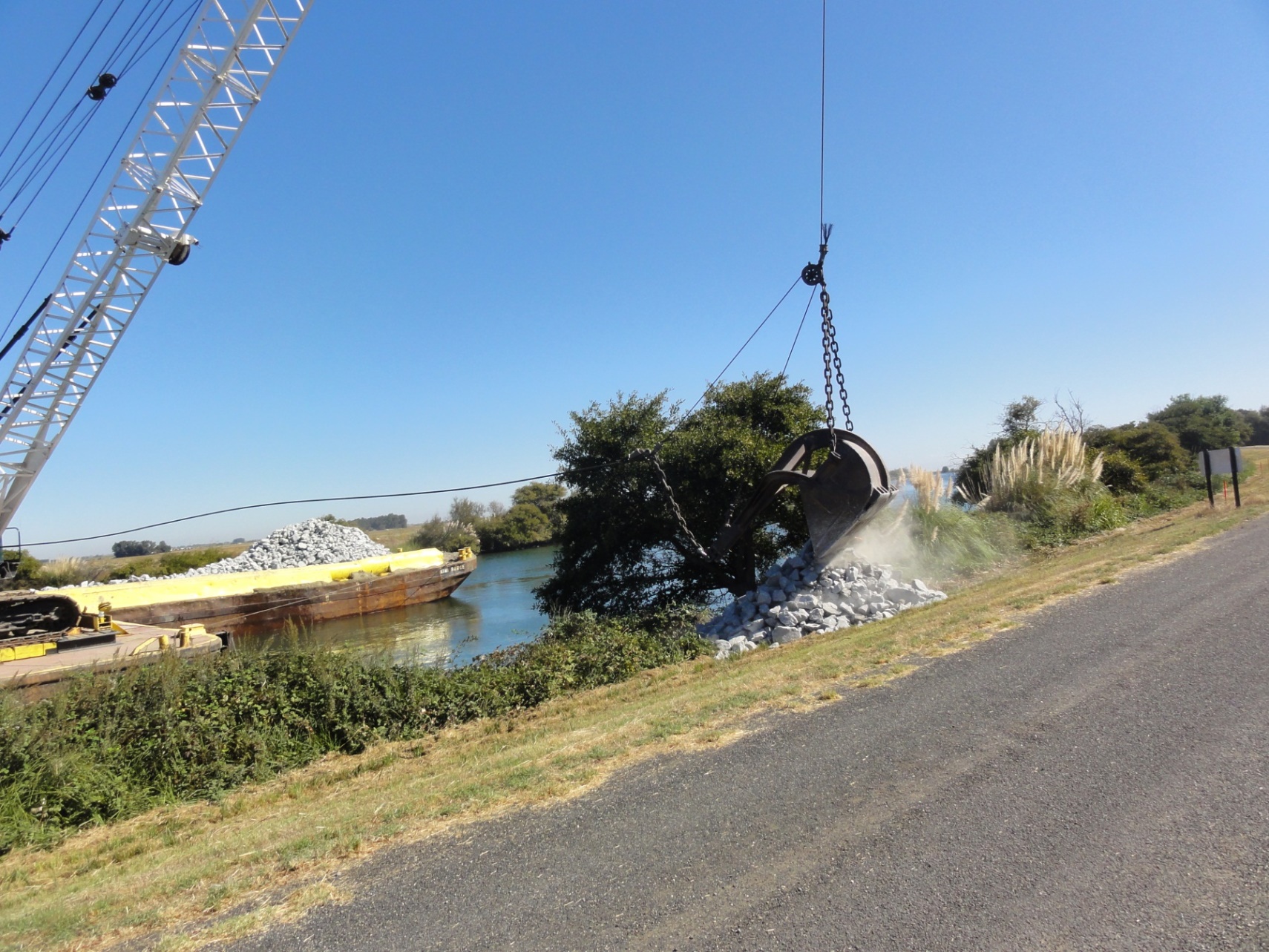 Staff Recommendations
DWR staff recommend the Board:
Approve the funding plan in the amount of $12 million for the Delta Levees Subventions Program for Fiscal Year 2016/2017.
Authorize DWR to proceed with preparation and circulation of the Subventions Program work agreements for signature by the Board’s Executive Officer.
Program Funding
Application vs. Eligible Work
Approved Funding vs. State Reimbursement
$11
$8
$7
Subventions Program
Process
May  - Announce deadlines to local agencies
July 1 - Receive applications from local agencies
October - Make recommendations for Board approval 
Between Board approval and end of fiscal year:
Execute work agreements with local agencies and Board
Local agencies do the work: July 1 – June 30
November 1 - Local agencies submit final claims
After DWR receives claims:
Audit the claims
Conduct joint inspections with CDFW and Local Agency
Make payments for eligible reimbursement